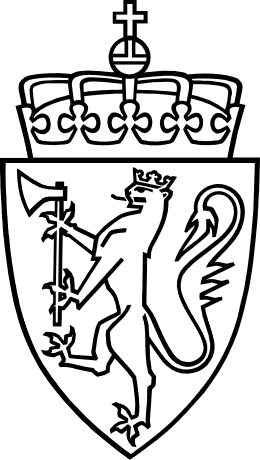 لجنة شؤون الكوروناتم تعيين اللجنة من قبل مجلس الوزراء في 24 نيسان/ ابريل 2020
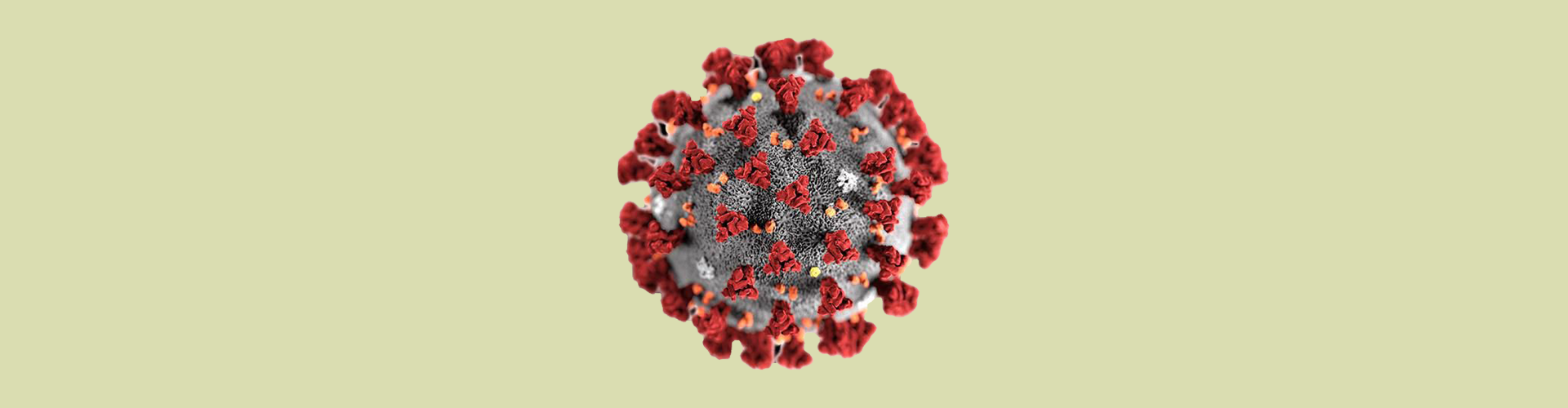 التقرير الثاني للجنة كورونا
ايكيل ماتسن 
26.04.2022
عمل اللجنة مع التقرير الثاني
المهمة  الموكلة
إجراء مراجعة وتقييم شامل ودقيق لطريقة تعامل السلطات مع جائحة كوفيد19
تقديم مقترحات بشأن الإجراءات التي ترى اللجنة أنها ضرورية لتحسين الاستعداد للمستقبل 
وإدارة الأزمات

رسالة بتاريخ 12 أيار / مايو 2021 من رئيسة الوزراء إرنا سولبرغ:
التدقيق في عمل الحكومة لتأمين اللقاحات للسكان في النرويج واستراتيجية توزيع اللقاحات
إجراء تقييم شامل للحاجة للسعة الاستيعابية للأسرّة والاستعداد للعناية المركزة في المؤسسات الصحية
إجراء تقييم شامل للوضع للأطباء المشرفين في البلدية وأطباء مكافحة العدوى بالبلدية
لجنة كورونا
2
حد المهمة
القضايا الكبيرة والمعقدة. لا بد من وضع حدود

القيود/ التحديد ضمن المهمة 

وضع حد زمني
لجنة كورونا
3
ستة مشاريع جزئية
وضع أطباء البلديات وأطباء مكافحة العدوى أثناء الجائحة
السعة الاستيعابية للأسرّة والاستعداد في اقسام العناية المركزة في المؤسسات الصحية
العدوى القادمة من خارج البلد وقيود الدخول والحجر الصحي عند دخول البلاد 
عمل السلطات لتزويد سكان النرويج باللقاحات
استراتيجية التطعيم وتنفيذ التطعيم
لم يكن تأثير الجائحة متساوي
لجنة كورونا
4
جمع المعلومات
تم استلام مواد كثيرة وشاملة
لقاءات مع المئات في المحادثات غير الرسمية والاجتماعات وعمليات التفتيش
78 افادة رسمية
9 تقارير من خبراء
لجنة كورونا
5
الأسئلة التي طرحناها
ما الذي حدث خلال الجائحة؟
ما الأسباب التي كانت وراء ذلك؟
ما العواقب التي ترتبت عنها؟
العبرة المكتسبة والتوصيات
لجنة كورونا
6
بعض الاستنتاجات الرئيسية
لقد كان تعامل سكان البلد والسلطات النرويجية جيداً بشكل عام.

من بين الدول في أوروبا التي شهدت:
أدنى معدل للوفيات وعبء المرض
أدنى عبء للتدابير
أقل انخفاض في النشاط الاقتصادي
لجنة كورونا
7
بعض الاستنتاجات الرئيسية
تم بذل جهود من قبل الأفراد تفوق بكثير ما يمكن توقعه.
أظهرت الخدمات الصحية وإدارة الدولة والبلديات والعديد من الصناعات قدرة رائعة على التكيف والمرونة والقدرة على العمل
لجنة كورونا
8
بعض الاستنتاجات الرئيسية
لم يكن استعداد السلطات كافياً عندما وصلت جائحة كوفيد -19 الكبيرة والخطيرة البلاد.

إحدى النتائج الرئيسية في تقريرنا الأول
يتم تعزيزها من خلال تحقيقنا في جاهزية المستشفيات لتقديم العناية المركزة ووضع أطباء البلديات
لجنة كورونا
9
وضع أطباء البلدية اثناء الجائحة
النتائج الرئيسية:
لم تكن وظيفة طبيب البلدية مجهزة بما يكفي لمواجهة الجائحة.
لقد بذل أطباء البلدية جهدًا يفوق كل التوقعات في عملهم.
كان يتم الإعلان عن القواعد والتدابير الجديدة في المؤتمرات الصحفية.

العبرة المكتسبة:
من المهم أن تقدر البلديات الأهمية البالغة لوظيفة طبيب البلدية سواء في وقت الأزمات أو غيرها على حد سواء.
يجب أن تتأكد البلديات من عدم اعتماد وظيفة طبيب البلدية على الأفراد بشكل كامل.
لجنة كورونا
10
الاستعداد في اقسام العناية المركزة في المستشفيات
النتائج الرئيسية:
كان الاستعداد لتقديم العناية المركزة في المستشفيات سيئًا للغاية عند وصول الجائحة الى النرويج.
كانت أوجه القصور في الاستعداد للعناية المركزة معروفة للسلطات.
بدأ العمل في دراسة الاحتياجات للعناية المركزة، لكنه توقف – دار خلاف حول مفهوم "مكان في العناية المركزة"
نصيحة:
يجب زيادة السعة الأساسية في اجنحة العناية المركزة وأجنحة العناية المتوسطة إلى حد ما.
يجب تدريب المزيد من ممرضات العناية المركزة.
لجنة كورونا
11
كان للحكومة سيطرة قوية على التعامل مع الجائحة
تم عرض العديد من القضايا على طاولة الحكومة، وتم التعامل معها تحت ضغط زمني شديد.
كان من الممكن تخفيف ضغط الوقت من خلال التمييز ألافضل بين القرارات التي ينبغي أن تتخذها الحكومة وتلك التي يمكن اتخاذها على مستوى أدنى.

لم يكن هناك اهتمام كاف بامكانيات تطور الجائحة وكيفية التعامل معها.
لجنة كورونا
12
العدوى القادمة من الخارج وقيود الدخول والحجر الصحي
اتخذت السلطات إجراءات قاسية ضد الأفراد.

اتسمت الإجراءات بالإستعجال، والمشاركة الضعيفة من أولئك الذين يطبقون اللوائح على ارض الواقع وكذلك التعديلات المستمرة.

قلة المعرفة حول تأثير تدابير مكافحة العدوى والعواقب المترتبة على المجتمع.
لجنة كورونا
13
شراء اللقاحات
النتائج الرئيسية:
نجحت السلطات بشكل ممتاز في الحصول على اللقاحات للسكان. كانت استراتيجية الارتباط بمشتريات الاتحاد الأوروبي هي أفضل ما يمكن أن تختاره النرويج.
تعد النرويج ضعيفةً وتعتمد على التحالفات الدولية في مجال الصحة. لقد نجحنا بفضل حسن النية ومساعدة الاتحاد الأوروبي وبعض الدول في أوروبا.

العبرة المكتسبة:
لمعالجة نقاط الضعف، من المهم أن ترتبط النرويج بشكل وثيق بالتعاون الصحي المعزز للاتحاد الأوروبي.
لجنة كورونا
14
استراتيجية التطعيم وتنفيذ التطعيم
النتائج الرئيسية:
كان تطعيم السكان ناجحاً ونتج عنه درجة عالية من التطعيم.
كان من الممكن للحكومة تحقيق أهدافها الخاصة بحماية الصحة وتقليل الاضطرابات في المجتمع إلى حد كبير لو قامت بمنح الأولوية الجغرافية لتوزيع اللقاحات على المناطق ذات ضغط العدوى المرتفع في وقت ابكر. 
لم تساهم استراتيجية اللقاحات في حماية الأطفال والشباب بشكل كافٍ.
لجنة كورونا
15
أثرت الجائحة على الأطفال والشباب والطلاب بشدة
النتائج الرئيسية:
لم تتمكن السلطات من توفير الحماية الكافية للأطفال والشباب بما يتماشى مع أهدافها.

ما زلنا في صدد التوصل الى فهم العواقب بشكل افضل، فإننا نلاحظ بعض البوادر المقلقة.
لجنة كورونا
16
أثرت الجائحة على السكان من المهاجرين بشدة
النتائج الرئيسية:
كان عدد السكان من المهاجرين في النرويج كبيراً بين المصابين بالعدوى والمصابين بمرض كورونا خطير، وكان عددهم قليلاً بين العدد الإجمالي للمطعمين.

لم تكن السلطات مستعدة بشكل كافٍ للتعامل مع العوائق الاقتصادية والعملية والاجتماعية التي تحول دون الاختبار والعزل والتطعيم التي كانت موجودة بين العديد من ذوي الأصول المهاجرة.

لقد استغرق تنفيذ تدابير هادفة بشأن هذا الجزء من السكان وقتاً طويلاً.
لجنة كورونا
17
لقد أدت الجائحة إلى تزايد الاختلافات الاجتماعية
تعرضت بعض الفئات في المجتمع لعدد من عوامل الخطر المتداخلة.

ينطبق هذا إلى حد كبير على الأطفال والشباب

يجب على السلطات أن تتابع الوضع عن كثب وأن يكون المجال متاحاً بسهولة لتنفيذ التدابير التعويضية. يجب أن تكون التدابيرهادفة  وطويلة الأمد.
لجنة كورونا
18
توصيتان رئيسيتان
للاستعداد بشكل أفضل للأزمات المستقبلية

يجب على السلطات اتخاذ تدابير للحد من نقاط الضعف لعوامل الخطر المعروفة.

يجب على السلطات أن تولي اهتماما أكبر لمواطن الضعف في خطوط الإمداد الدولية الى النرويج
لجنة كورونا
19